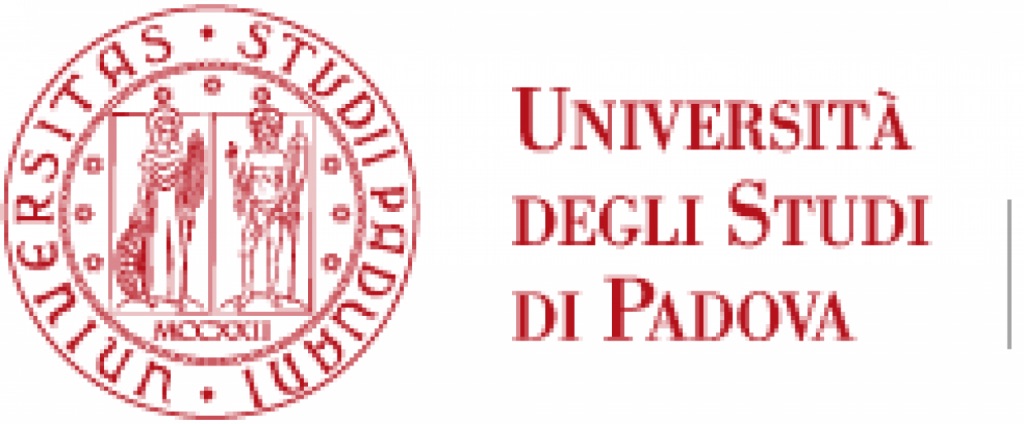 La Consigliera di Fiducia dell’Università di Padova
dcc
General Course
«Generi, saperi e giustizia sociale»
Lezione 6 Potere
16 aprile 2021, Università degli Studi di Padova
Avvocata Maria Stella Ciarletta - Consigliera di Fiducia
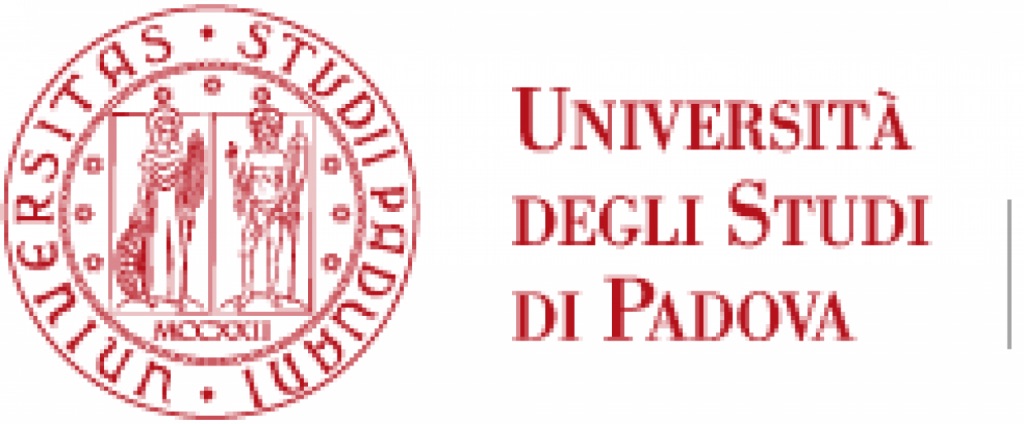 Chi è?
La/il Consigliera/e di Fiducia, anche ai fini di una completa tutela legale, fornisce consulenza ed assistenza a chi denuncia di essere vittima di molestia sessuale o morale.
La/il Consigliera/e di Fiducia è nominata/o dal Rettore, è persona esterna all’Università̀ ed è scelta tra coloro che possiedano esperienza umana e professionale adatta a svolgere il compito previsto.
(art. 6 Codice di Condotta per la prevenzione delle molestie sessuali e morali).
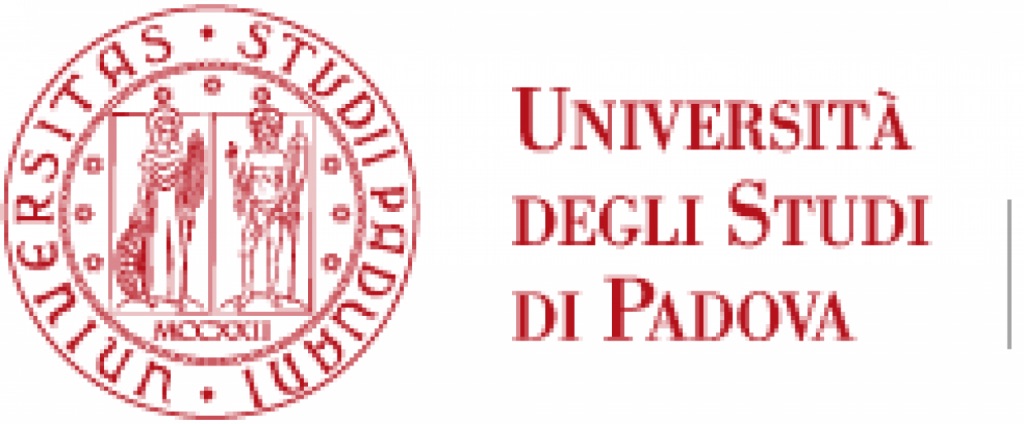 Definizione di Molestia sessuale (1/2)
Si definisce molestia sessuale ogni comportamento indesiderato a connotazione sessuale o qualsiasi altro tipo di discriminazione basata sul sesso che offenda la dignità degli uomini e delle donne nell’ambiente di studio e di lavoro, ivi inclusi atteggiamenti di tipo fisico, verbale o non verbale.
2. Le molestie sessuali, in quanto discriminazioni fondate sul sesso, violano il principio della parità di trattamento fra uomini e donne.
3. sono esempi di molestia sessuale:
a) richieste implicite o esplicite di prestazioni sessuali offensive o non gradite;
b) affissione o esposizione di materiale pornografico nell’ambiente dell’Università̀, nche sotto forma elettronica;
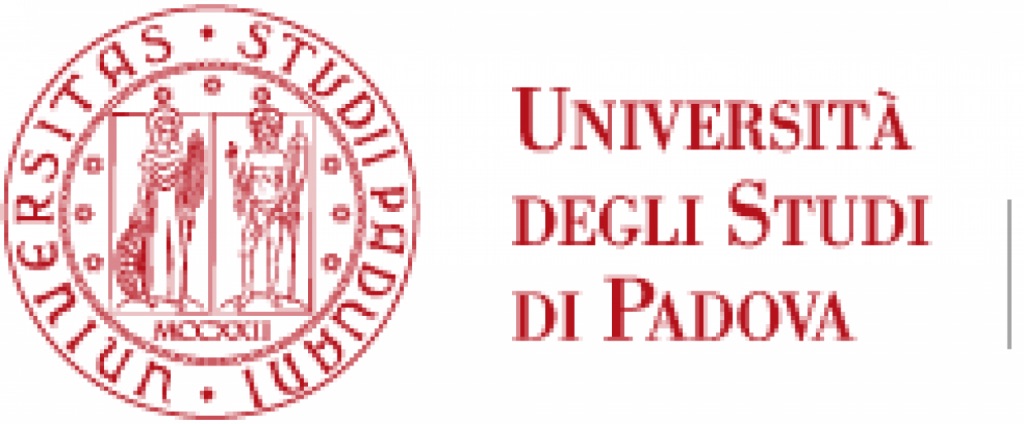 Definizione di Molestia sessuale (2/2)
c) adozione di criteri sessisti in qualunque tipo di relazione interpersonale;
d) promesse, implicite o esplicite, di agevolazioni e privilegi oppure di avanzamenti di carriera in cambio di prestazioni sessuali;
e) minacce o ritorsioni in seguito al rifiuto di prestazioni sessuali;
f) contatti fisici volontari indesiderati ed inopportuni;
g) apprezzamenti verbali sul corpo oppure commenti su sessualità o orientamento sessuale ritenuti offensivi.
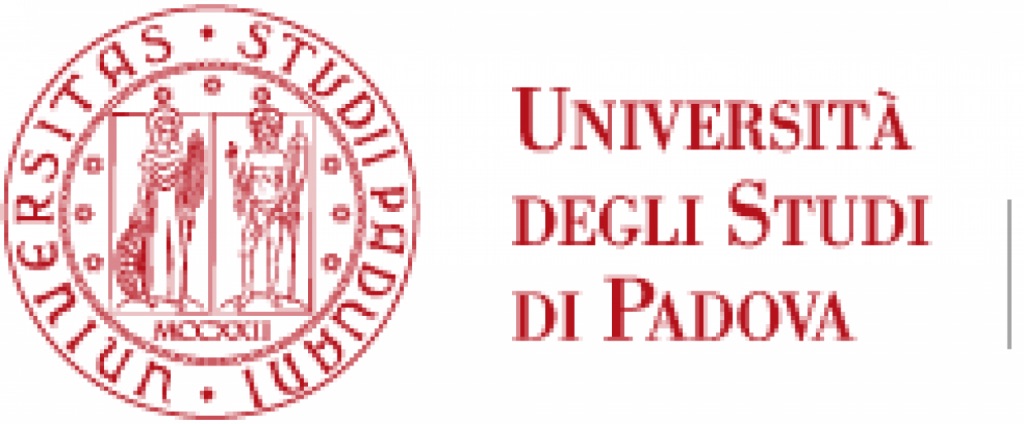 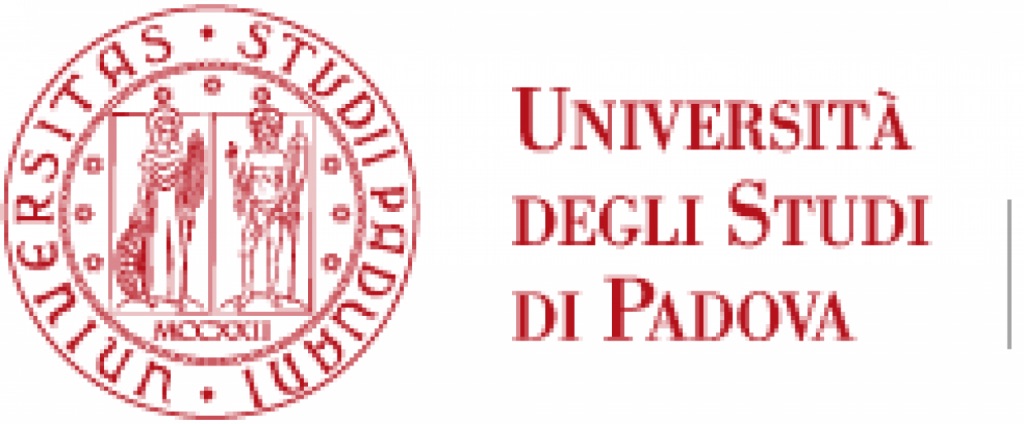 Definizione di Molestia morale (1/2)
1. Si definisce molestia morale ogni comportamento ostile, diretto contro un individuo, fisicamente o psicologicamente persecutorio, caratterizzato da ripetizione, protratto e sistematico, suscettibile di creare un ambiente non rispettoso, umiliante o lesivo dell’integrità psicofisica della persona.
2. Può configurarsi come molestia morale altresì la discriminazione di genere, e quella fondata sull’appartenenza etnica, sulla religione e sulle opinioni anche politiche.
3. Sono esempi di molestie morali i seguenti comportamenti:
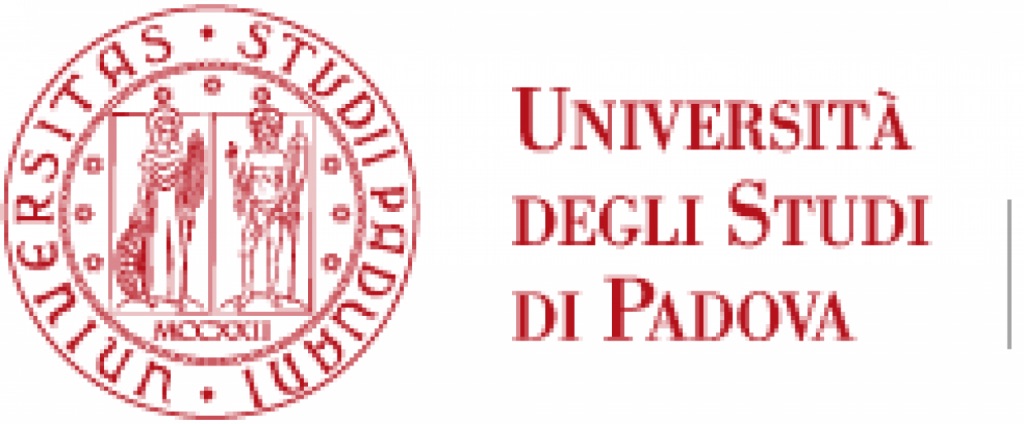 Definizione di Molestia morale (2/2)
a) danni all’ immagine di sé, quali offese, intimidazioni, calunnie, insulti, diffusione di notizie riservate, insinuazioni su problemi psicologici o fisici della persona o ogni altra azione di discredito della persona, nonché i rimproveri se adottati con le modalità indicate al comma 1;
b) danni alla professionalità dell’individuo, quali minacce di:
licenziamento, dimissioni forzate, trasferimenti immotivati, discriminazioni salariali, pregiudizio delle prospettive di progressione di carriera, ingiustificata rimozione da incarichi gi affidati, attribuzione di mansioni improprie, azioni che creano demotivazione o sfiducia nella persona, scoraggiando il proseguimento della sua attività;
c) tentativi di emarginazione ed isolamento, quali cambiamento indesiderato delle mansioni o dei colleghi di lavoro con intento persecutorio, limitazioni della facoltà di espressione o eccessi di controllo.
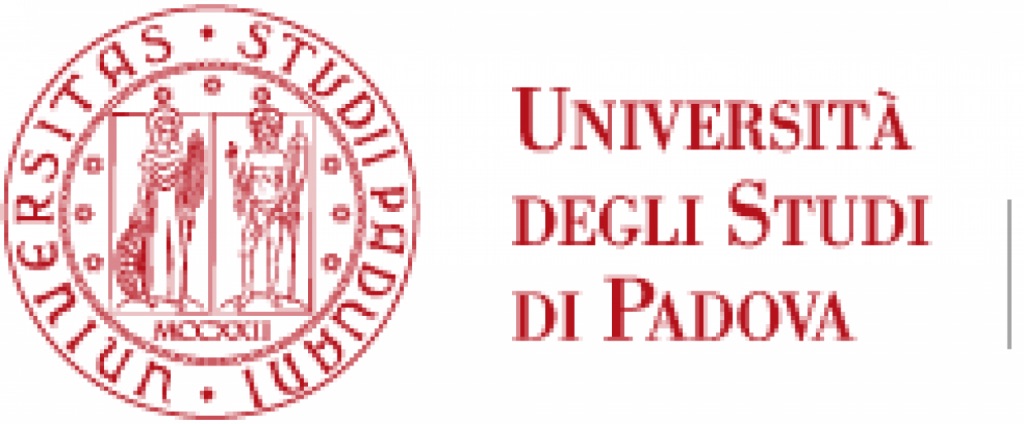 Chi si può rivolgere alla Consigliera di Fiducia?
Chiunque operi o lavori all’intero dell’Università a qualsiasi titolo e ritenga di essere vittima di un atto o di un comportamento lesivo della dignità della persona, può rivolgersi alla consigliera di fiducia, ad es.: tutti coloro che studiano e lavorano all’Università di Padova a qualsiasi titolo (studenti, personale docente e tecnico-amministrativo strutturato, titolari di borse di studio italiani e stranieri, visitatori o ospiti autorizzati, stagiste/i, titolari di assegno o di contratto, personale in outsourcing, collaboratori coordinati e continuativi, consulenti, dottorande/i e post dottorande/i, specializzande/i, tirocinanti e laureate/i, frequentatori, ecc.).
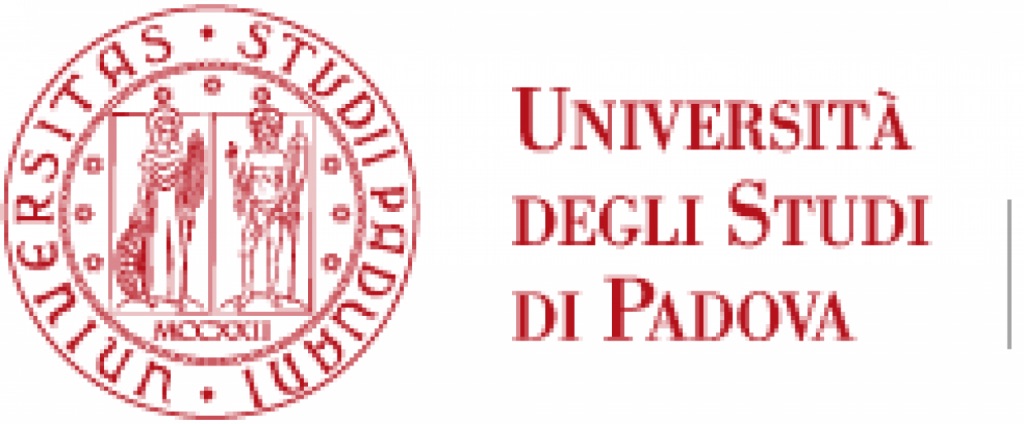 Quali sono i suoi compiti e i suoi poteri
Ascolta gli uomini e le donne che si rivolgono al suo Ufficio per rappresentare un disagio legato a situazioni di discriminazioni, molestie sessuali, molestie morali e mobbing;
Fornisce consulenza e assistenza;
Valuta il caso e predispone una strategia di intervento che propone al al lavoratore o alla lavoratrice per superare la situazione di disagio;
Sostiene il/la lavoratore/trice durante l’erogazione del proprio servizio.
La/il Consigliera/e di Fiducia, anche ai fini di una completa tutela legale, fornisce consulenza ed assistenza a chi denuncia di essere vittima di molestia sessuale o morale.
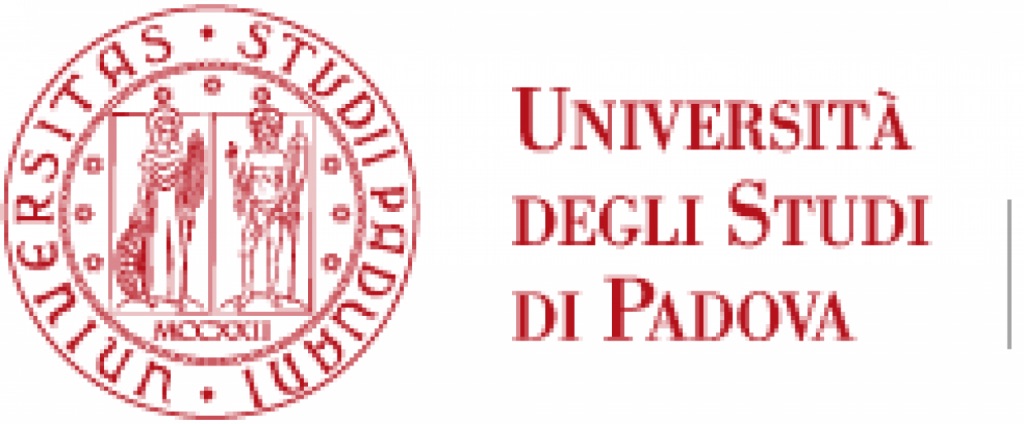 Quali procedura può attivare?
Chiunque sia stato oggetto di molestia sessuale o morale può rivolgersi, entro 60 giorni dal suo verificarsi, alla/al Consigliera/e di Fiducia, la/il quale, raccolte tutte le informazioni, sempre previo consenso della/del denunciante e secondo la procedura del consenso informato rispetto a coloro che sono richiesti di fornire le informazioni, indirizza la persona molestata ad adottare una procedura.
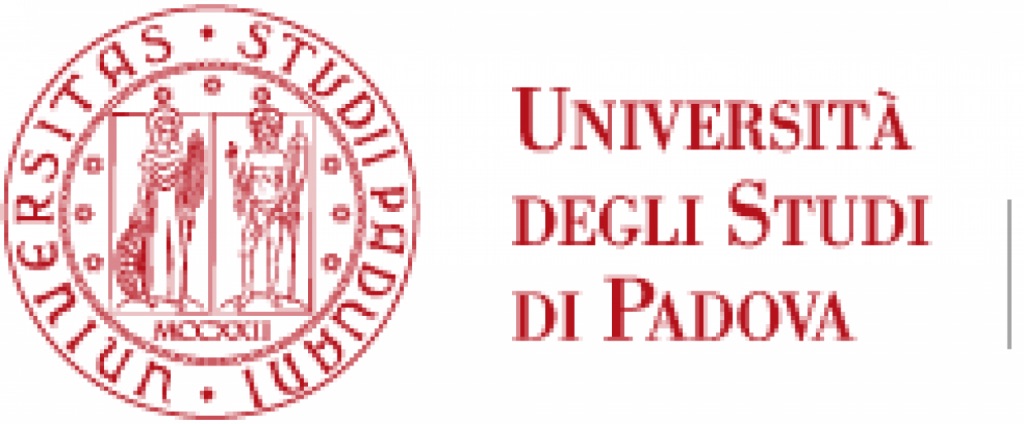 La procedura informale
La/il Consigliera/e di Fiducia su richiesta della persona coinvolta assume la trattazione del caso di molestia e al fine dell’interruzione della stessa: 
a) concorda con la/il molestata/o l’iter più idoneo all’interruzione definitiva del comportamento molestante;
b) può invitare a colloquio il soggetto indicato dalla/dal molestata/o quale autore della molestia;
c) acquisisce informazioni necessarie all’espletamento del proprio incarico, anche a mezzo di raccolta di testimonianze da parte di persone informate e può accedere agli atti amministrativi rilevanti;
d) può organizzare incontri tra la/il molestata/o e la/il presunta/o autore, al fine di tentare la conciliazione tra i due;
e) propone all’amministrazione le misure ritenute idonee per salvaguardare il benessere psicofisico delle persone interessate.
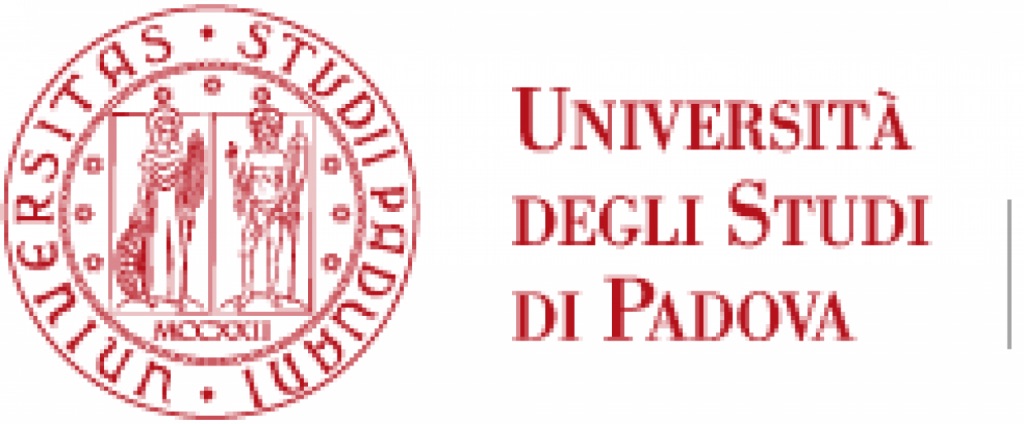 La procedura informale
2. La/il Consigliera/e di Fiducia non può adottare alcuna iniziativa senza il consenso espresso della persona vittima di molestie. La segnalazione può essere ritirata dalla/dal denunciante in ogni momento della procedura informale;

3. Il termine della definizione della procedura informale e di giorni 120 dalla sottoscrizione del consenso.
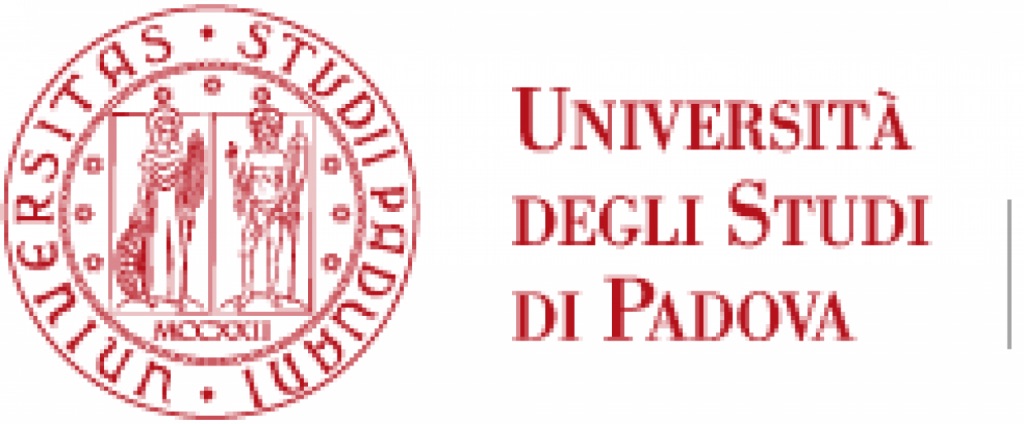 La procedura formale
1. Qualora la/il molestata/o ritenga non idonea la procedura informale o non soddisfacenti i risultati così raggiunti, è consentito alla/allo stessa/o il ricorso alla procedura formale di denuncia dell’evento lesivo all’amministrazione universitaria a mezzo di segnalazione scritta diretta al Rettore.
2. Il Rettore nomina una commissione istruttoria composta da cinque membri: il Rettore o un suo delegato, una/un componente scelta/o dal Rettore, la/il Consigliere di Fiducia e due componenti scelte/i dal Comitato Pari Opportunità fra le/i suoi componenti o esterni. La Commissione istruttoria può avvalersi della consulenza di un legale, anche esterno all’Università.
3. La Commissione istruttoria, qualora ritenga la denuncia non manifestamente infondata, investe i soggetti competenti per i procedimenti e le sanzioni disciplinari, secondo le normative vigenti per ognuna delle categorie menzionate all’art. 4.
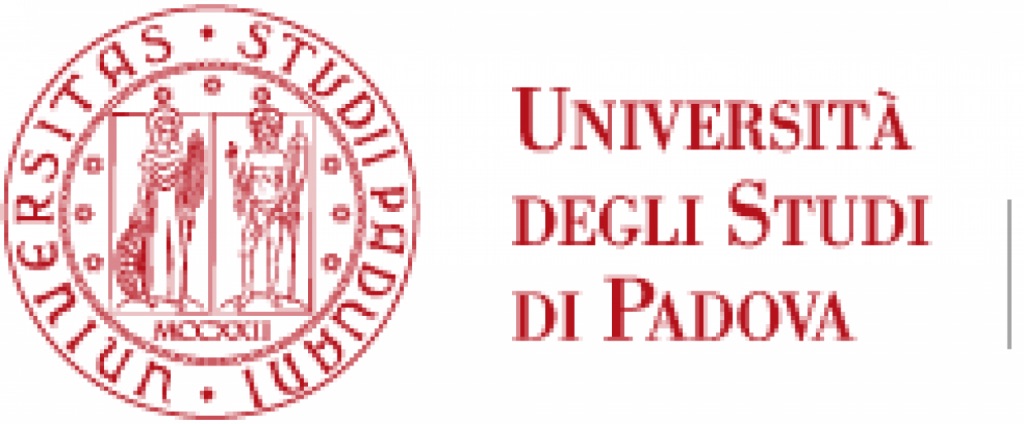 La procedura formale
4. La Commissione istruttoria, pendente la procedura formale interna, si attiva per assicurare alla/al denunciante adeguata tutela da forme di ritorsione o da atti persecutori.
5. Ove la denuncia risulti manifestamente infondata, la Commissione istruttoria, su richiesta della/del denunciata/o può assumere iniziative per la riabilitazione della persona accusata.
La Commissione istruttoria, in ogni fase della sua attività, è tenuta ad operare nella massima riservatezza.
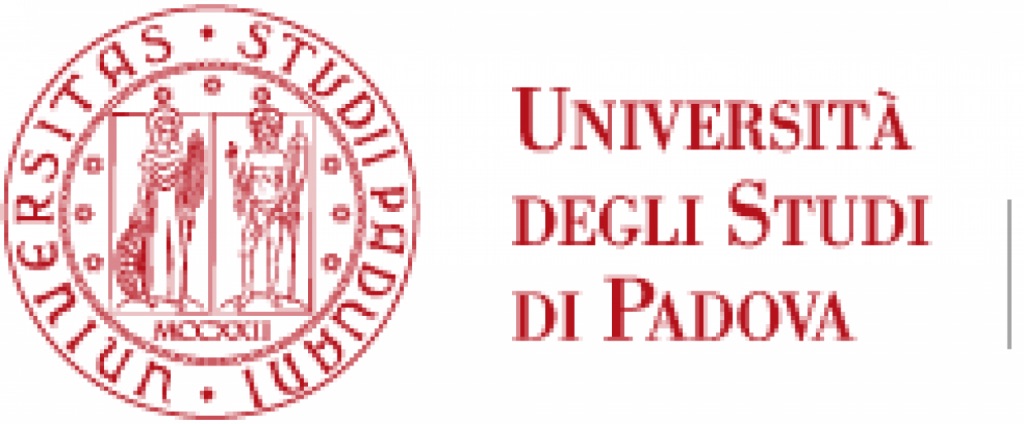 La procedura formale esterna
La/il molestata/o può comunque ed indipendentemente dall’avvio di un procedimento interno informale o formale denunciare l’evento molestante alle autorità competenti, al fine dell’avvio di un procedimento giudiziario.
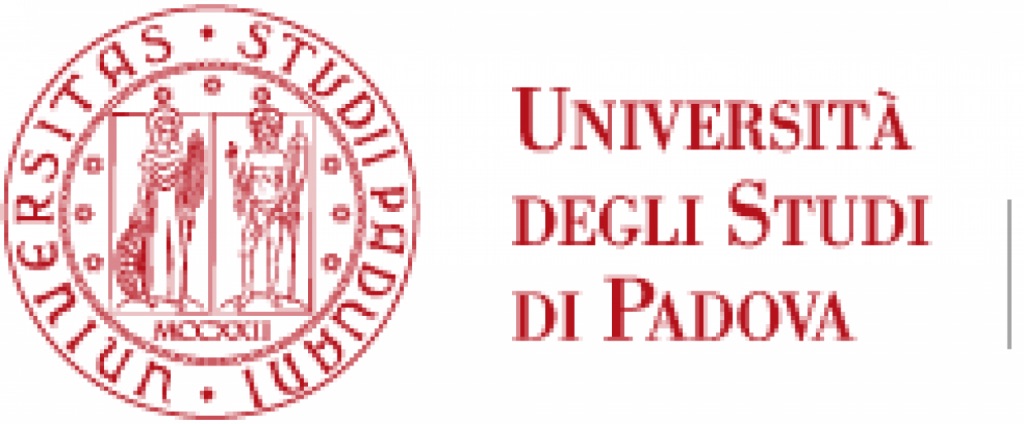 Assicurazione di riservatezza e protezione da eventuali ritorsioni
La persona che ha subito molestie sessuali o morali ha diritto di richiedere l’omissione del proprio nome in ogni documento soggetto, per qualsivoglia motivo, a pubblicazione

2. E’ da considerarsi molestia anche ogni forma di ritorsione contro chiunque denunci comportamenti molestanti o se ne renda testimone.